Archimedes Academy 

Jeremiah Ledesma (Student)
Wilma Lebron (Student)
Yazmin Walker (Student)
Luz Acevedo (Facilitator)
Jeremiah Ledesma
Wilma Lebron
Grade: Junior/11th
Grade: Junior/11th
Archimedes Academy
Sapis/Leader: Luz Acevedo
Sapis/Leader: Luz Acevedo
Main Message: Influence
Main Message: Effects
Jeremiah Ledesma
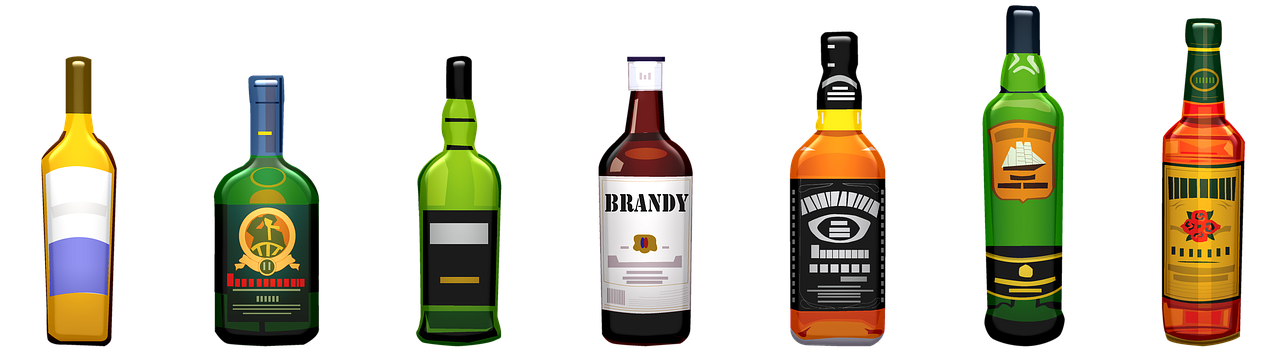 Most Ads make drinking alcohol look fun for everyone, including teens!!!!!!
Many believe that teenagers are at fault for underage drinking but most don't realize that teenagers are at an age where they are the most influenced.

You might be thinking friends or family, but it is mostly from commercials and ads!!

Companies are very creative when it comes to advertisement!!

Almost everywhere you look, there is some form of advertisement. 

  Next time, think to yourself, is my teen really to blame?
Teens want to drink more alcohol after watching a commercial with younger actors!!!
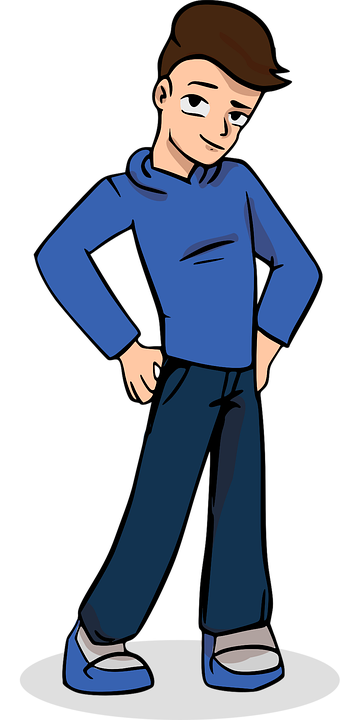 Most companies use social media to captivate teens!!!
[Speaker Notes: Subliminal Messages- parties and fun associated with drinking is a must. You can have fun without alcohol. Little kids are influenced from a young age (youtube, ads on games, cartoons).]
Wilma Lebron
Teen drinkers don’t need to drink heavily to be at high risk of experiencing the consequences!
There are many costs of underage drinking. Some of them being: 

Traffic crashes
Violence
Property crime
Suicide
Burns
Drownings
Fetal alcohol syndrome
High-risk sex
Poisonings
Psychosis
Alcohol can also inflict permanent damage on the developing brain (learning and memory problems) which affects school life.
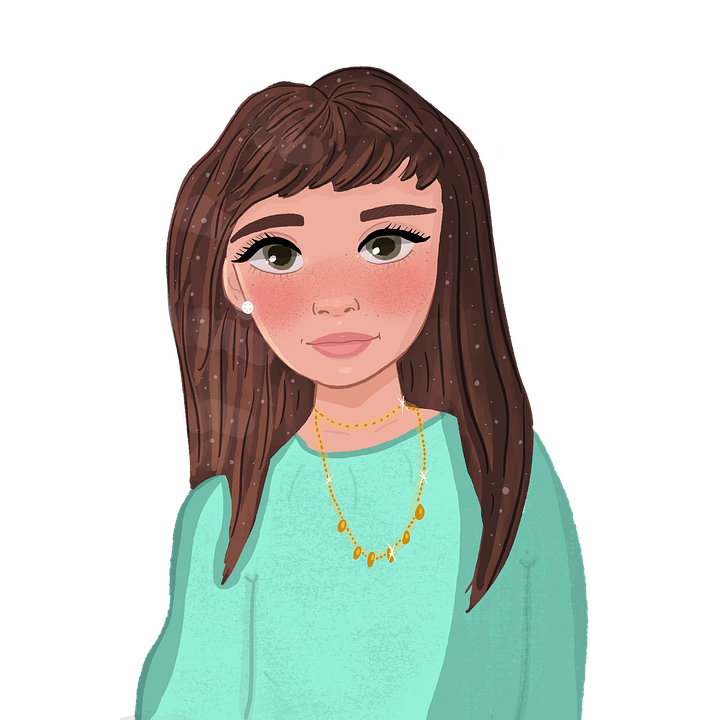 Alcohol does not only affect teens physically but also emotionally.  It causes depression and increases anxiety.
The conversation on alcohol
Underage 
Drinking

Yazmin Walke
Yazmin Walker
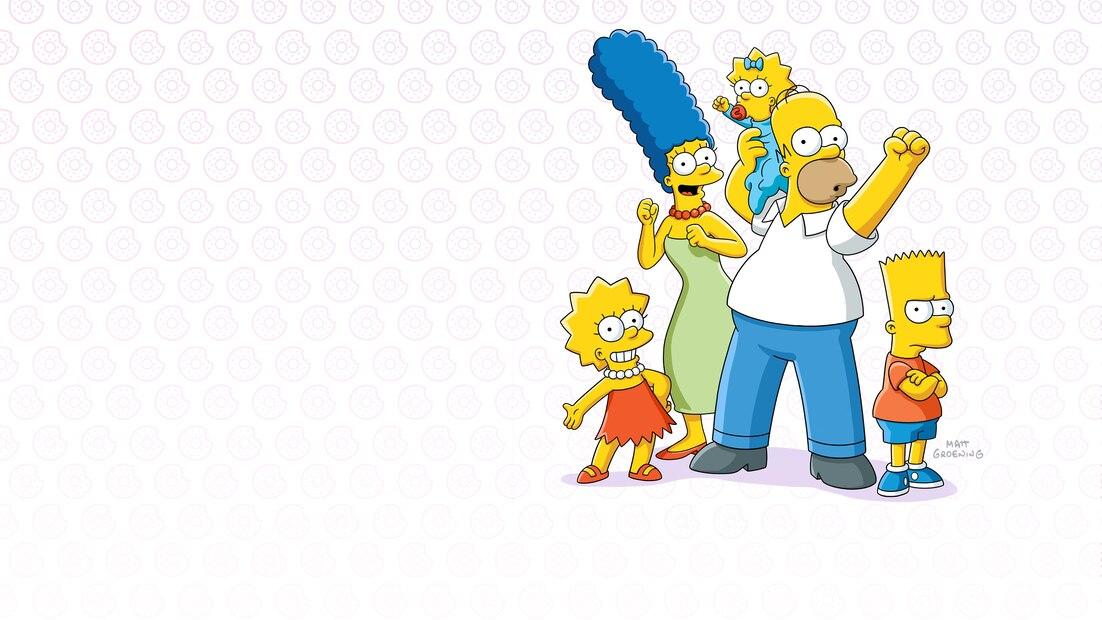 Underage drinking stats :  US?
About 24.6% of 14-15 year olds reported having at least 1 alcoholic beverage in 2019.
7.0 million young people ages 12-20 reported that they drank alcohol beyond “just a few sips” in 2019. 
4.2 million young people reported binge drinking at least once in 2019.
Underage drinking risks and consequences :
Alcohol has been a significant factor in the death and violence of people younger than 21 in the U.S each year ~ including car crashes, homicides, alcohol overdoses, falls, burns, drowning, suicide, sexual assult and rape. 
Alcohol can alter the youth’s  development, potentially affecting both brain structure and function. This may cause cognitive or learning problems. 
Drinking alcohol as a young person can affect memory function, reactions, attention span, mental health, disturbed sleep and liver damage.
Charges against a minor in possession of alcohol include: Monetary fines, Possible jail time, Mandatory participation in a court-ordered rehabilitation or substance abuse educational program and Revocation of driver's license.
Mental health :
Young people with mental health issues that aren’t given a space to talk through their feelings and given a healthy environment may turn to substances including alcohol to suppress their emotions because they don’t want to hurt anymore.
Drinking also creates a higher risk of depression, anxiety and low self-esteem with in our youth. 
Drinking has been used as a coping mechanism with our young people and it needs to stop. It’s not easy being a teenager in this day and age but adding alcohol in the mix won’t make it easier. Our youth need to know the risks and consequences and our adults/parents need to know prevention tactics so we can put an end to underage drinking.
Sources:
https://www.responsibility.org/
https://www.psychologicalscience.org 
https://www.cdc.gov › alcohol › fact-sheets › underage-...
https://www.niaaa.nih.gov › brochures-and-fact-sheets